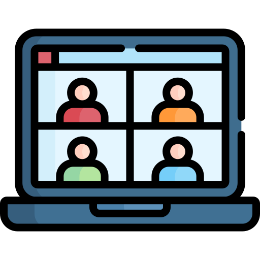 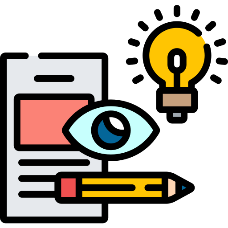 F E L I C I T A T S  !
Pel teu esforç aquest 3r trimestre i les teves ganes de compartir i comunicar-te amb els companys.
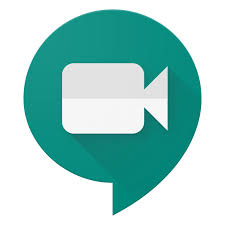 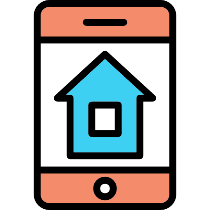 Curs 19-20
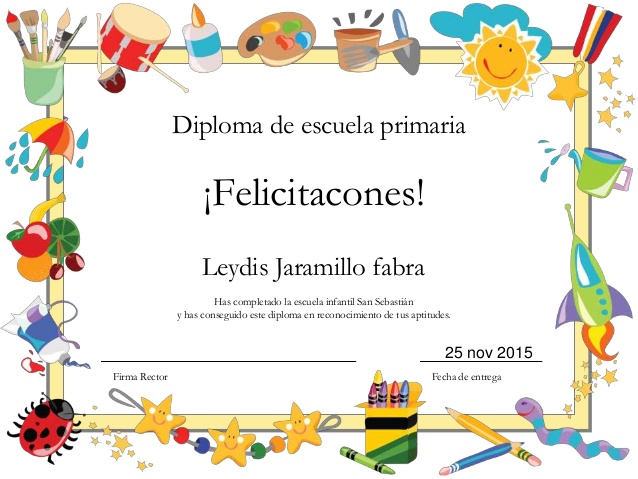 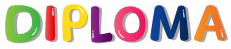 Al teu esforç i ganes de vivir la vida amb paciència i armonía.